Команда АТЛАНТТворческий проектРобот спасатель для эвакуации исторических памятников
Проект выполнили:
Ученик МАОУ СОШ №1 
Аристов Артём
Ученик МАОУ СОШ №13 
Ударцев Артём
Руководитель проекта 
Педагог дополнительного образования МАОУ СОШ №13
Толмачев Владислав Григорьевич
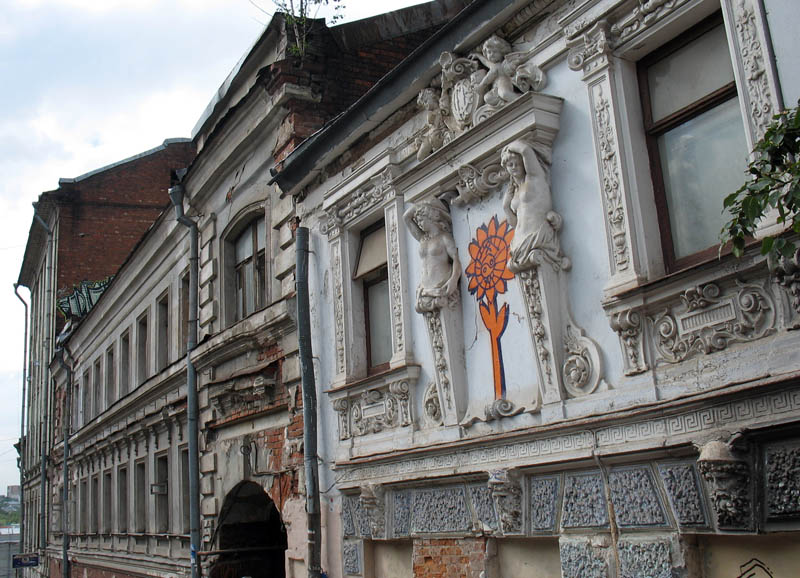 Исторические памятники
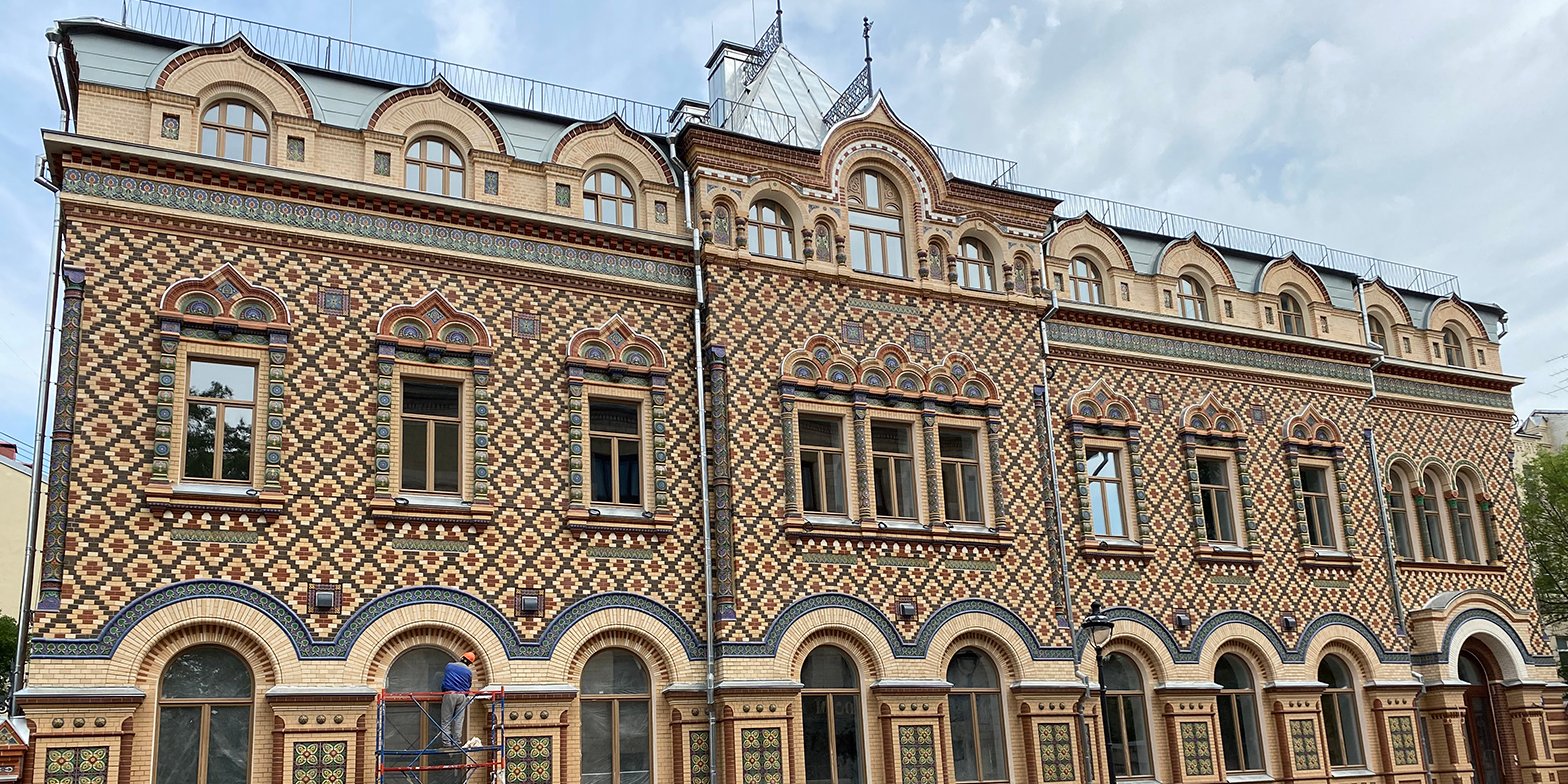 Цель проекта: сконструировать автоматизированную  систему для перевозки исторических памятников.
Задачи:
Изучить историю транспортировки зданий.
Предложить варианты транспортировки зданий.
Сконструировать робота для перевозки исторических памятников.
Создать программу для перевозки исторического памятника.
История перевозки домов
Варианты перевозки зданий
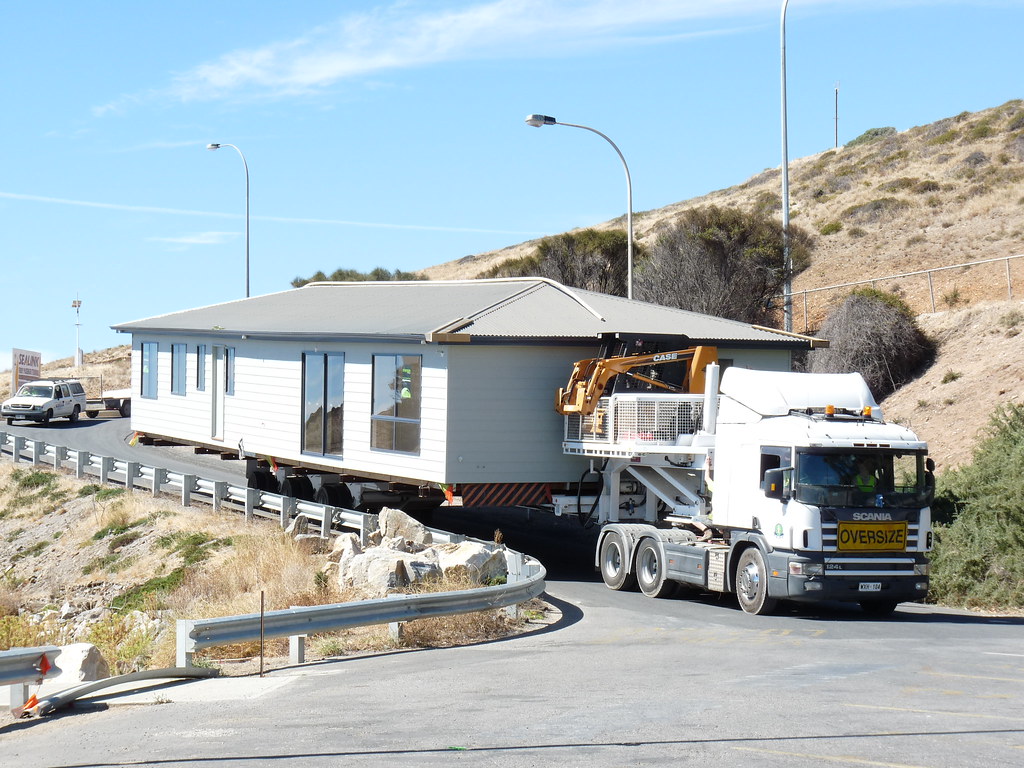 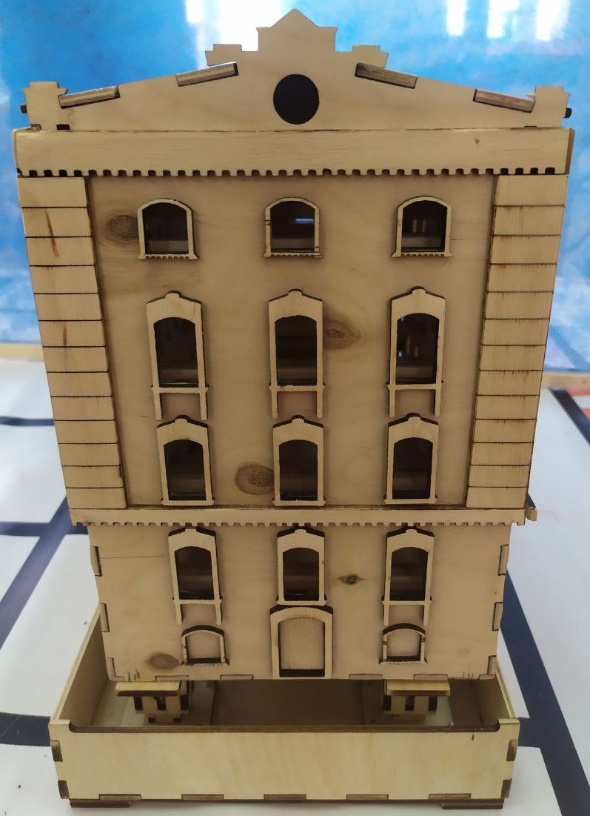 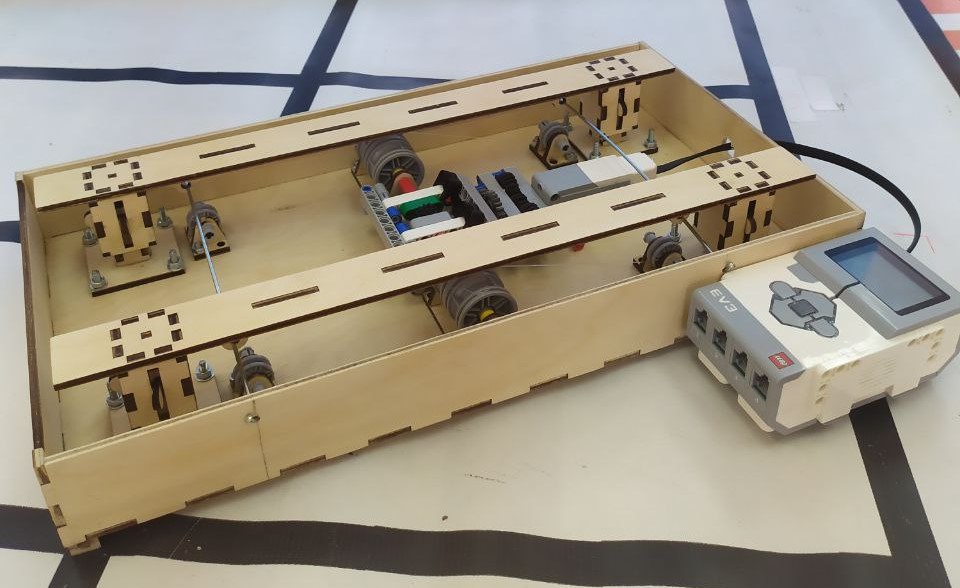 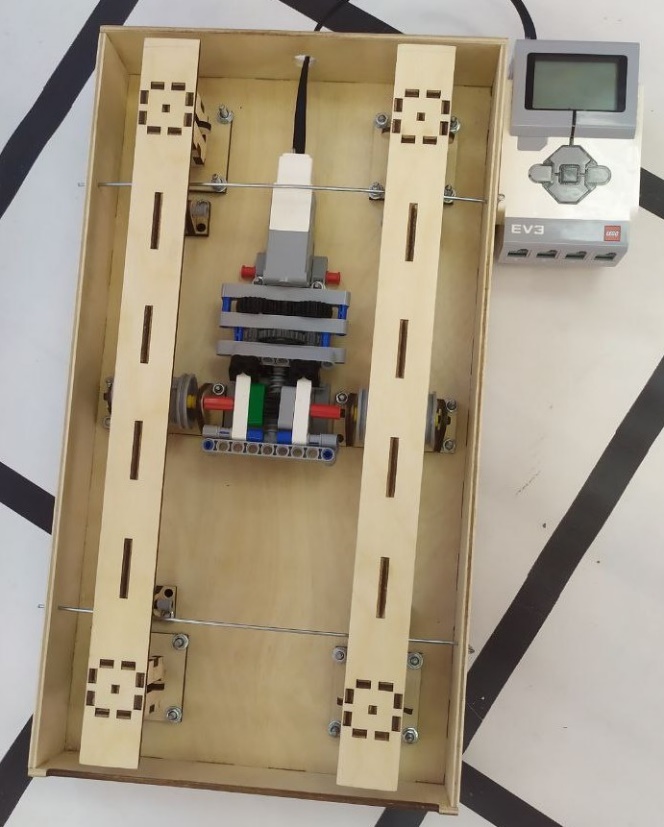 Программа работы транспортного модуля
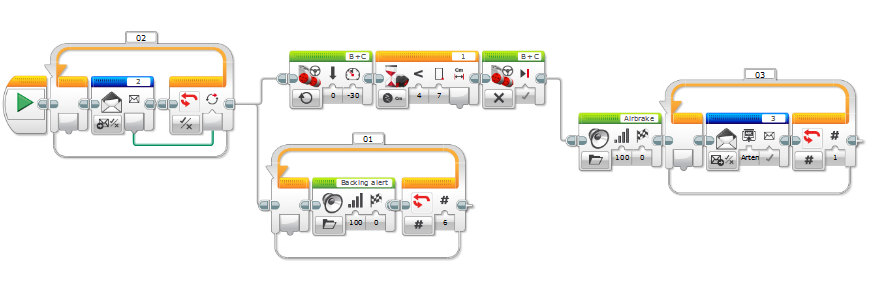 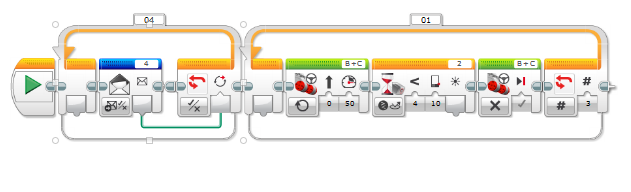 Программа работы подъёмного модуля
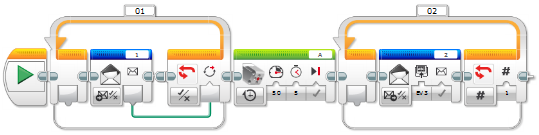 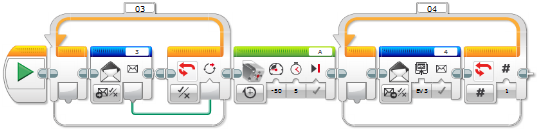 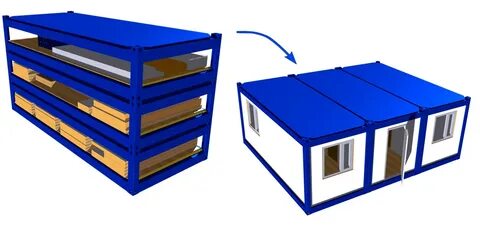 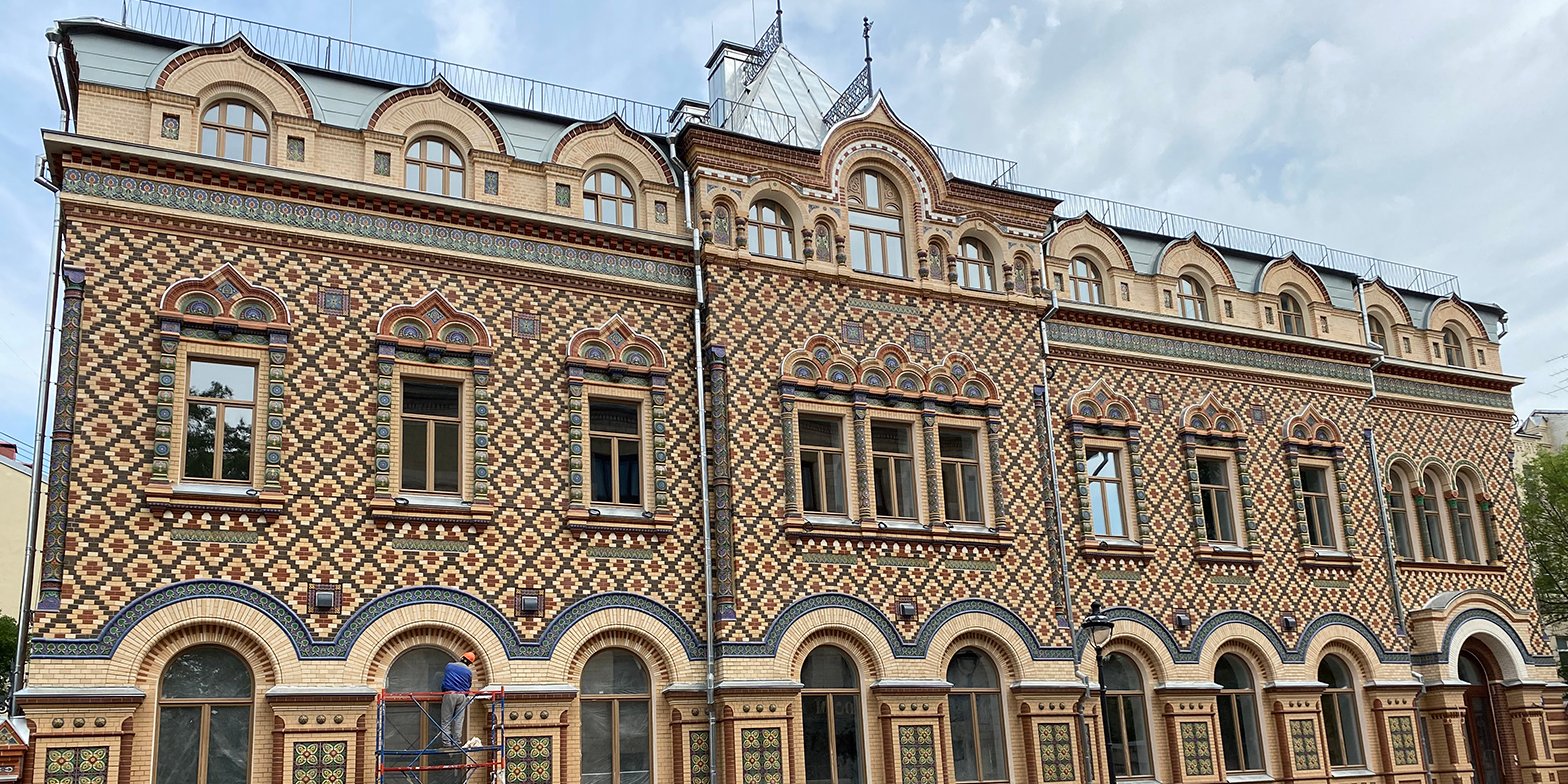 СПАСИБО ЗА ВНИМАНИЕ
Команда АТЛАНТТворческий проектРобот спасатель для эвакуации исторических памятников
Проект выполнили:
Ученик МАОУ СОШ №1 
Аристов Артём
Ученик МАОУ СОШ №13 
Ударцев Артём
Руководитель проекта 
Педагог дополнительного образования МАОУ СОШ №13
Толмачев Владислав Григорьевич